The Old Man And The New Man
Ephesians 4:17-32
Ecclesiastes 1:10, “Is there a thing whereof it may be said, See, this is new? it hath been long ago, in the ages which were before us.” ASV
1
Ancient Greece
“In Greece there has never been any shame in relationships before marriage or outside marriage. Demosthenes writes as if it was the merest commonplace, as indeed it was: ‘We keep mistresses for pleasure, concubines for the day-to-day needs of the body, but we have wives in order to produce children legitimately and to have a trustworthy guardian of our homes.’”(Barclay, Flesh and Spirit, page 24)
2
Roman Empire
Morality during the first half of the 2nd century
“… an age when shame seems to have vanished from the earth.”(J. J. Chapman, cited in Flesh and Spirit, Barclay, page 24)
3
Roman Empire
Adultery
“Roman women were married to be divorced and were divorced to be married. Some of them distinguished the years, not by the names of the consuls, but by the names of their husbands.” (Seneca, Ibid.)
4
Roman Empire
Homosexuality
Julius Caesar was notoriously the lover of king Nicomedes of Bithynia
Nero “married” a youth called Sporus and had a marriage procession through the streets of Rome(Barclay, Flesh and Spirit, page 27)
5
Roman Empire
“There was no strong body of opinion against immorality. To the Graeco-Roman world immorality in sexual matters was not immorality; it was established custom and practice.”(Barclay, Flesh and Spirit, page 28)
6
America, 2021
“The latest results are based on Gallup’s annual Values and Beliefs poll, conducted May 1-13, 2020. The poll updated several trends on Americans’ views about marriage asked previously over the past two decades.
The trends are consistent with Americans’ evolving views of marriage. Sixty-six percent now believe it is morally acceptable to have a baby outside of marriage, an increase from 53% the first year the question was asked in 2001. Seventy-two percent, up from 53% in 2001, consider sex between an unmarried man and woman morally acceptable.”
 (https://news.gallup.com/poll/316223/fewer-say-important-parents-married.aspx)
7
America, 2021
Belief That It Is Very Important for Couples to Marry if They Plan to Spend the Rest of Their Lives Together
				2006	2013	2020	Change, 2006-2020
				%	%	%	percentage points
Men				56	43	39	-17
Women			53	43	38	-15
18-34 years old		50	34	29	-21
35-54 years old		46	41	40	-6
55+ years old			67	54	43	-24
Married			60	49	43	-17
Not married			45	37	33	-12
Children under 18		56	40	43	-13
No children under 18		54	45	36	-18
Attend church weekly	82	68	67	-15
Attend church monthly	62	50	46	-16
Seldom/Never attend	33	26	22	-11
(https://news.gallup.com/poll/316223/fewer-say-important-parents-married.aspx)
8
“You can’t choose your sexuality, but you can choose Jesus. Now you can choose a Bible, too.” ©2012, QueenJamesBible.com. All rights reserved.
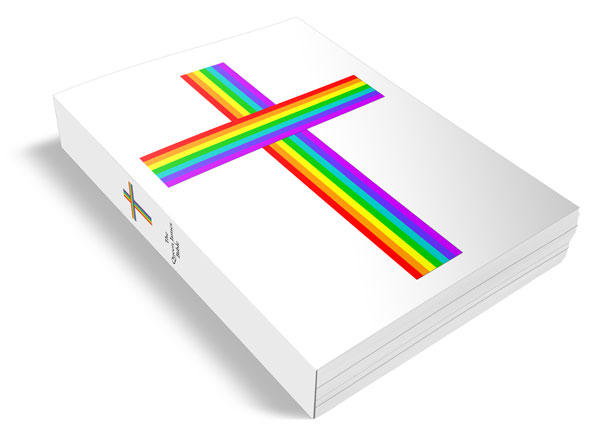 9
America, 2021
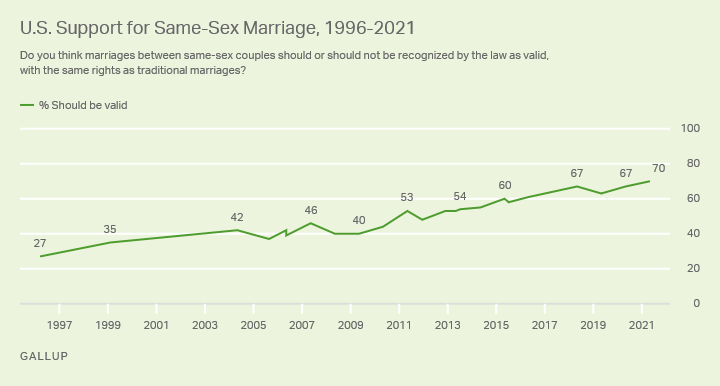 JUNE 8, 2021
Record-High 70% in U.S. Support Same-Sex Marriage
10
https://news.gallup.com/poll/316223/fewer-say-important-parents-married.aspx
The Old ManEphesians 4:17-19
GENTILES
Vanity
Darkened
Alienated
Condition
Ignorance
Hardness of heart
Cause
Lasciviousness
Uncleanness
Greediness
Consequences
11
CONDITION Of The Old Man
Verses 17-18, “Other Gentiles …”
“Vanity”– Emptiness, futility, the reasoning of the world. cf. Romans 1:21
“Darkened in understanding” – Reasoning is clouded. cf. folly of idolatry. Psalms 115; Isaiah 44
“Alienated from the life of God.” Estranged, out of fellowship. cf. Ephesians 2:1, 12
12
CAUSE Of The Condition Of The Old Man
Verses 17-18, CAUSE “Other Gentiles …”
“Ignorance” – Acts 3:17; Acts 17:30; Hebrews 5:12; 1 Peter 1:14; cf. “Willful” ignorance. 2 Peter 3:4;cf. Hosea 4:6
13
CAUSE Of The Condition Of The Old Man
Verses 17-18, CAUSE “Other Gentiles …” 
“Hardening of heart” – pœróœ “to harden, petrify, render insensitive. Used figuratively meaning hardness, callousness, blindness, insensitivity (Mark 3:5; Romans 11:25; Ephesians 4:18).”(Complete Word Study Dictionary)

Influence of the world. 1 Corinthians 6:9-11; 1 Corinthians 5; cf. Genesis 13:12-13; 1 Corinthians 15:33
Compromise in the church. Ephesians 5:1ff
14
CONSEQUENCES Of The Condition Of The Old Man
Verse 19, “Past feeling …” To grow or become insensible, void of or past feeling. In Ephesians 4:19 used metaphorically meaning to be insensible to honor or shame. This is the word from which the Eng. “analgesic” is derived, meaning that which takes away pain.(Complete Word Study Dictionary)
15
CONSEQUENCES Of The Condition Of The Old Man
Verse 19, “Past Feeling”!

“to become callous, insensible to pain, apathetic: … insensible to truth and honor and shame …” (A.V., past feeling) in Ephesians 4:19.(Thayer’s Greek Lexicon, Electronic Database. Copyright (c) 2000 by Biblesoft)
16
CONSEQUENCES Of The Condition Of The Old Man
Contrast – The Will Of God.
Our sanctification. 1 Thessalonians 4:3-5
Moral purity and holiness in all our conduct.1 Peter 1:13-16; 2:11-12
17
CONSEQUENCES Of The Condition Of The Old Man
Verse 19, “Past feeling”– Can no longer blush or feel grief for sin. cf. Jeremiah 6:15

“Lasciviousness” – aselgeia “unbridled lust, excess, licentiousness, lasciviousness, wantonness, outrageousness, shamelessness, insolence … wanton (acts or) manners, as filthy words, indecent bodily movements, unchaste handling of males and females”(Thayer’s Greek Lexicon, Electronic Database. Copyright (c) 2000 by Biblesoft)
18
CONSEQUENCES Of The Condition Of The Old Man
Verse 19, “Past feeling”– Can no longer blush or feel grief for sin. cf. Jeremiah 6:15 

“Uncleanness” – akatharsia “in a moral sense: the impurity of lustful, luxurious, profligate living … used of impure motives in 1 Thessalonians 2:3” (Thayer’s Greek Lexicon, Electronic Database. Copyright (c) 2000 by Biblesoft)
19
CONSEQUENCES Of The Condition Of The Old Man
Verse 19, “Past feeling”– Can no longer blush or feel grief for sin. cf. Jeremiah 6:15

“Greediness” – pleonexia “greedy desire to have more, covetousness, avarice” Luke 12:15(Thayer’s Greek Lexicon, Electronic Database. Copyright (c) 2000 by Biblesoft)
20
The SOURCE Of Change
Verses 20-21, “But ye did not so learn Christ”
You were taught “Christ.”
Christ did not live like this.
You cannot live like this.

You heard Him … been taught by Him … truth in Jesus.
21
PUT AWAY The Old Man
Verse 22, Colossians 3:8-9; 
Romans 6:1-6 – Old man crucified
Old man must be “put off” before the new man can be “put on.” cf. Titus 2:11ff
End of the old man.
“Corrupt.” Progressively worse. (Rotten)
“after the lusts of deceit.” Sin promises and doesn’t deliver.
22
Put Away The Old Man
Verse 22, Colossians 3:8-9;
Romans 6:1-6 – Old man crucified
Old man must be “put off” before the new man can be “put on.” cf. Titus 2:11ff
End of the old man.
“Corrupt.” Progressively worse. (rotten)
“after the lusts of deceit.” Sin promises and doesn’t deliver. cf. Hebrews 11:24
Note: (Calvinism – how can one “put away” something if he is born “totally depraved?” How can one exercise free will?)
23
Put On The New Man
Verses 23–24
“Renewed in the spirit of your mind …”cf. Romans 12:1-2 – Change from within.
Put off / Put on … they are not compatible. 
“After God.” We are to be like Him. cf. Ephesians 4:13.
New man “created (cf. Ephesians 2:10; 2 Corinthians 5:17) in righteousness and holiness of truth.” (cf. 1 Peter 2:21)
24
Specific Changes In The New Man
Verse 25, Tell the truth! “We are members one of another.”
God hates lying. (Proverbs 6:16-19; 12:22)
Revelation 21:8, “But for the fearful, and unbelieving, and abominable, and murderers, and fornicators, and sorcerers, and idolaters, and all liars, their part (shall be) in the lake that burneth with fire and brimstone; which is the second death.”
Revelation 22:15, “Without are the dogs, and the sorcerers, and the fornicators, and the murderers, and the idolaters, and every one that loveth and maketh a lie.”
25
Specific Changes In The New Man
Verses 26-27, “Be angry and sin not.”
Be angry:
God was angry. 1 Kings 11:9;cf. Romans 12:19
Jesus was angry. John 2:13-17; 21:12
Sin not: Moderation and control. cf. James 1:19
Bitterness, etc. verse 31
Vengeance. Romans 12:19
26
Specific Changes In The New Man
Verses 26-27, “Let not the sun go down upon thy wrath.”
DON’T GO TO BED ANGRY! God sets a time limit.
Ecclesiastes 7:9, “Anger resteth in the bosom of fools.”

May require one to take the first step toward correcting a problem. Matthew 18:15; Matthew 5:23ff
27
Specific Changes In The New Man
Verses 26-27, “Neither give place to the devil.”
Anger gives opportunity for the devil to work.
“Resist the devil” – James 4:7; 1 Peter 5:8ff
Evil thoughts, words, bitterness, attitudes, etc.
28
Specific Changes In The New Man
Verse 28, Work ethic.
Don’t steal. kleptœ

Work. Genesis 2:15; 3:17, 19; 1 Thessalonians 4:11-12; cf. 2 Thessalonians 3:6-12; 1 Timothy 5:10;Acts 20:33-35

That you may “give to him that hath need.” cf. 2 Thessalonians 3:10; cf. Luke 10:30 (the good Samaritan); Galatians 2:10
29
Specific Changes In The New Man
Verse 29, Speech
“No corrupt (rotten) speech …”
James 1:19; James 3:5ff.
Colossians 4:5-6
Proverbs 18:21, “Death and life are in the power of the tongue: and they that love it shall eat the fruit thereof.”
30
Speech: More Than Profession
Matthew 12:34-37, “… for out of the abundance of the heart the mouth speaketh. The good man out of his good treasure bringeth forth good things: and the evil man out of his evil treasure bringeth forth evil things.”
31
Speech: More Than Profession
Matthew 12:34-37, “And I say unto you, that every idle word that men shall speak, they shall give account thereof in the day of judgment. For by thy words thou shalt be justified, and by thy words thou shalt be condemned.”
32
“The tongue of the righteous is as choice silver” (Proverbs 10:20).
“Set a watch, O Jehovah, before my mouth; Keep the door of my lips” (Psalms 141:3).
“Whoso keepeth his mouth and his tongue keepeth his soul from troubles”(Proverbs 21:23).
33
“In the multitude of words there wanteth not transgression; but he that refraineth his lips doeth wisely” (Proverbs 10:19).
“He that guardeth his mouth keepeth his life; but he that openeth wide his lips shall have destruction” (Proverbs 13:3).
“A soft answer turneth away wrath; but a grievous word stireth up anger” (Proverbs 15:1).
“Seest thou a man that is hasty in his words? There is more hope of a fool than of him” (Proverbs 29:20).
34
Specific Changes In The New Man
Verse 29, Speech
Euphemisms, Ephesians 4:29
“the substitution of a mild, indirect, or vague expression for one thought to be offensively blunt or harsh” (Webster’s)
35
Verse 29, Speech – Euphemisms
Gee; Geez (Jesus)
Gosh; Golly (God)
Lordy (Oh, Lord)
Heck (h_ll)
Blue blazes (slang for h_ll)
Darn; Dang (to curse, da_n)
Shoot (sh_t)
Dog gone (God da_n)
36
Specific Changes In The New Man
Verse 29, Speech
“Good for edifying … may give grace”
“A word fitly spoken is like apples of gold in network of silver” Proverbs 25:11.

The tongue used wisely is a great blessing to others. It is likened to “choice silver,”Proverbs 10:20; it is “health,” Proverbs 12:18; it is called “a tree of life,” Proverbs 15:4; it is called “a precious Jewel,” Proverbs 20:15
37
Specific Changes In The New Man
Verse 30, “Grieve not the Holy Spirit”
Any time we disobey the revelation of the Holy Spirit cf. Isaiah 63:10

Discuss: Foul words versus words revealed by the Holy Spirit that edify.
38
Specific Changes In The New Man
Verse 31, Put away …
“Bitterness” – pikria: Resentment, refusing reconciliation.
“Wrath” – thumos: one step from bitterness, boiling, exasperation in the heart.
“Anger” – orge: Seething that may break out in words or action.
“Clamor” – krauge: imitating the raven's cry, “to cry,” denotes “an outcry,” (Vine) to shout …
39
Specific Changes In The New Man
Verse 31, Put away …
“Railing” (ASV) - blasfeemia: Evil speaking, 
“universally, slander, detraction, speech injurious to another’s good name: Matthew 12:31” (Thayer)

“Malice” - kakias: “malignity, malice, ill-will, desire to injure: Romans 1:29” (Thayer)

cf. 1 Peter 2:2, All to be put away …
40
Specific Changes In The New Man
Verse 32, Contrast with the above.
“Kindness” – chrestos: gracious, considerate of others feelings.
“Tenderhearted” – eusplagchnos: Compassionate, sympathy and empathy.
“Forgiving” –charizomai: To grant pardon, to show favor, “As God in Christ forgave you.”
41
Summed up in Titus 2:11
Live:
Soberly
Righteously
Godly
Deny:
Ungodliness
Worldly lusts
The New Man Has Learned how to live “in this present world”!!!